Great Britain
Teacher
 Iskandarova
 Tolgonai 
Eshankulovna
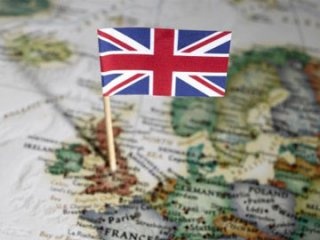 UK
The official name of Great Britain is the United Kingdom of Great  Britain and Northern Ireland (the UK).
United Kingdom of                	Great  Britain and 	Northern Ireland
Population
Its population is about 61 million people
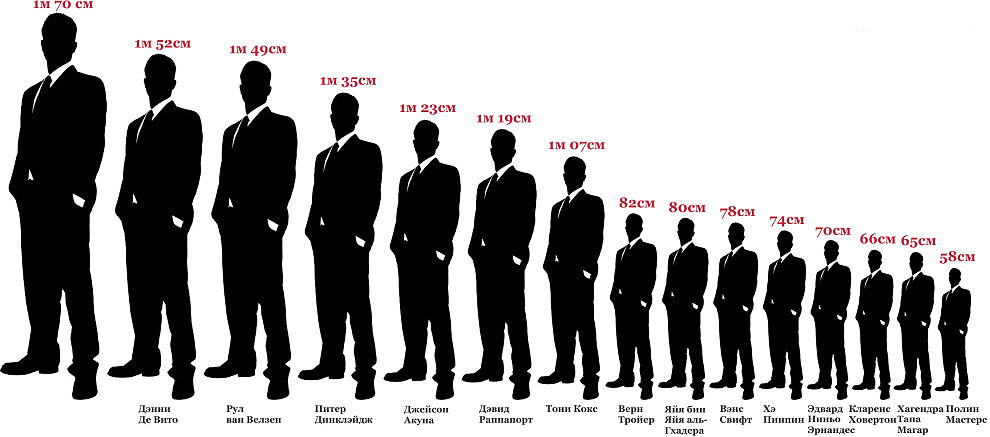 Capital
Its  capital London.
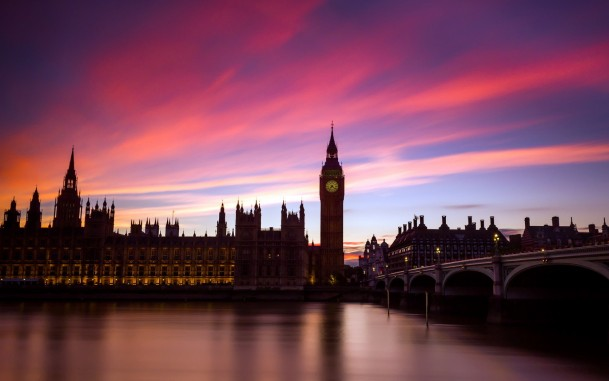 Country is
The United Kingdom is an island country.
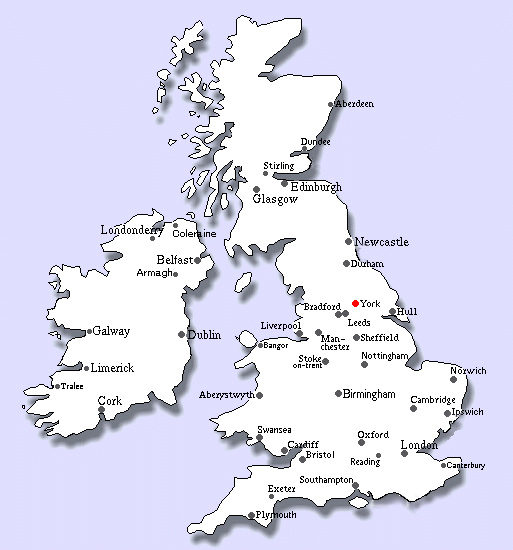 Total
Its total area is 244,000 square kilometres.
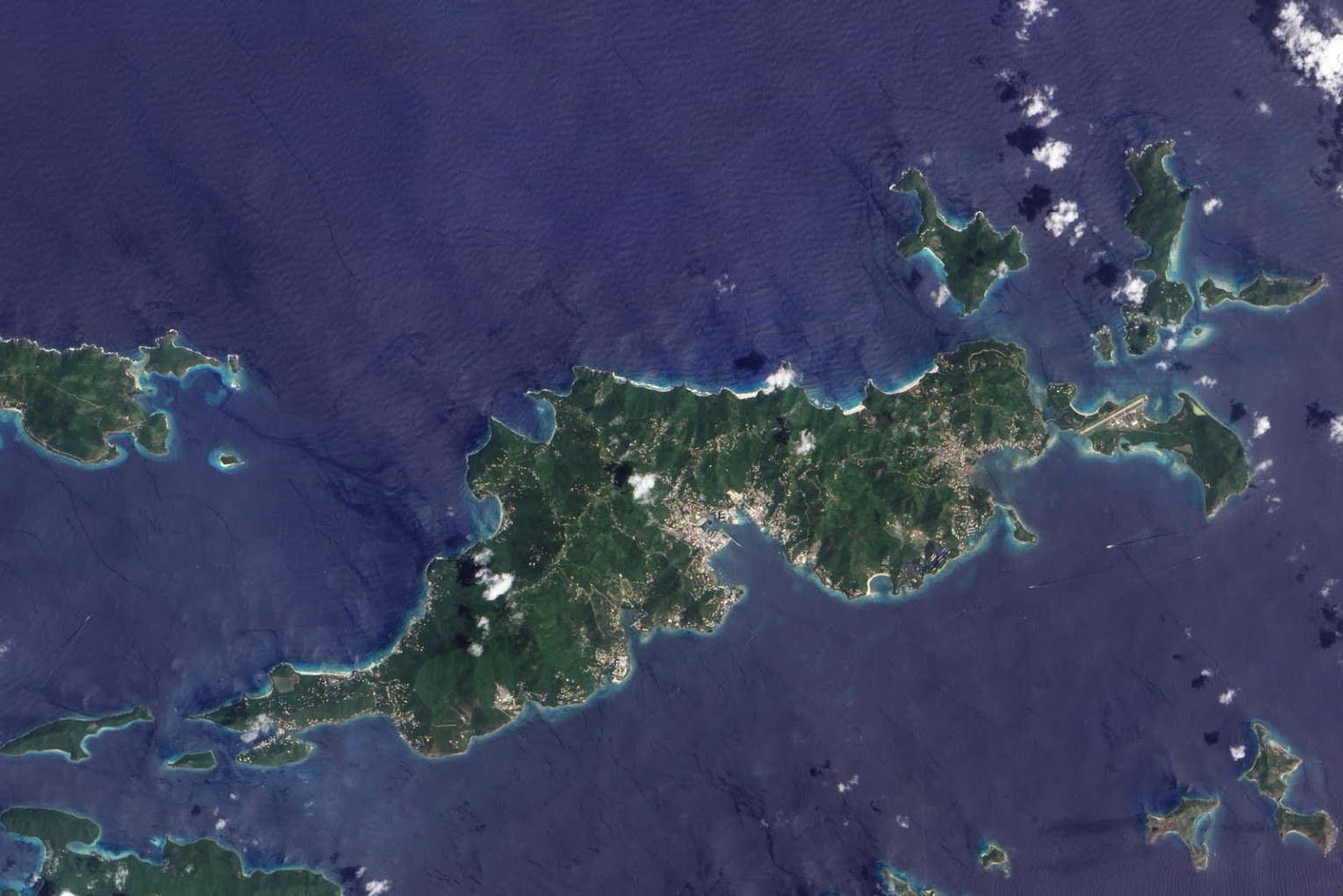 …
The two main islands are Great Britain and Ireland.
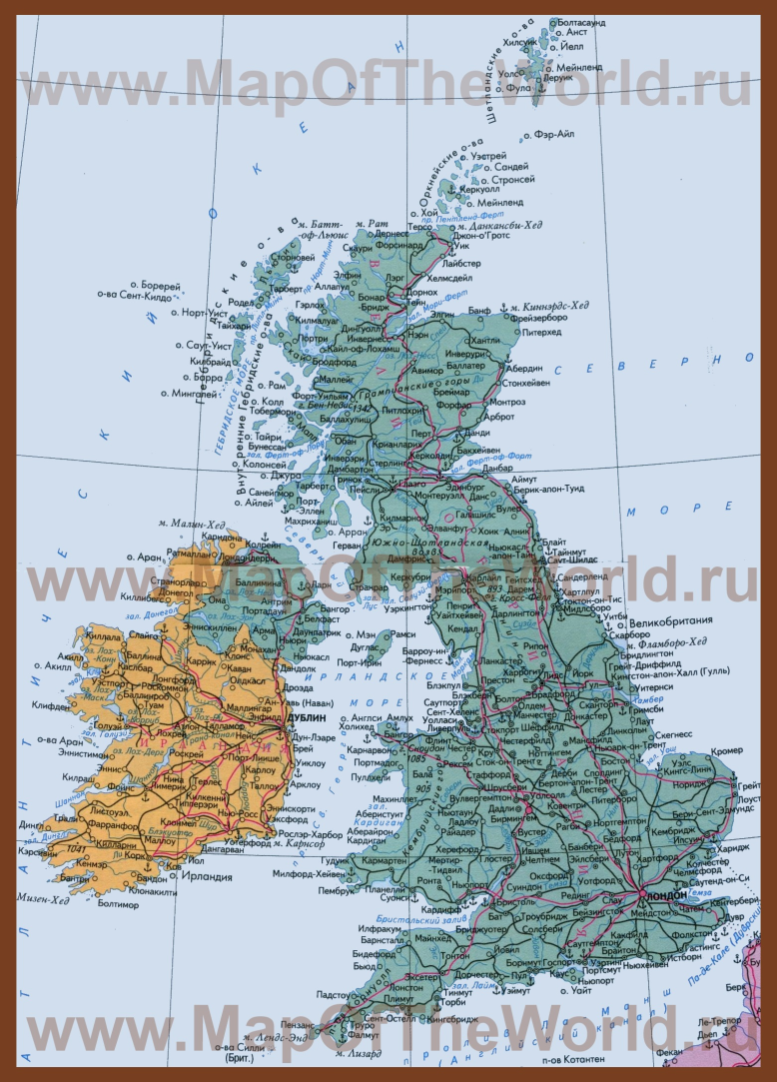 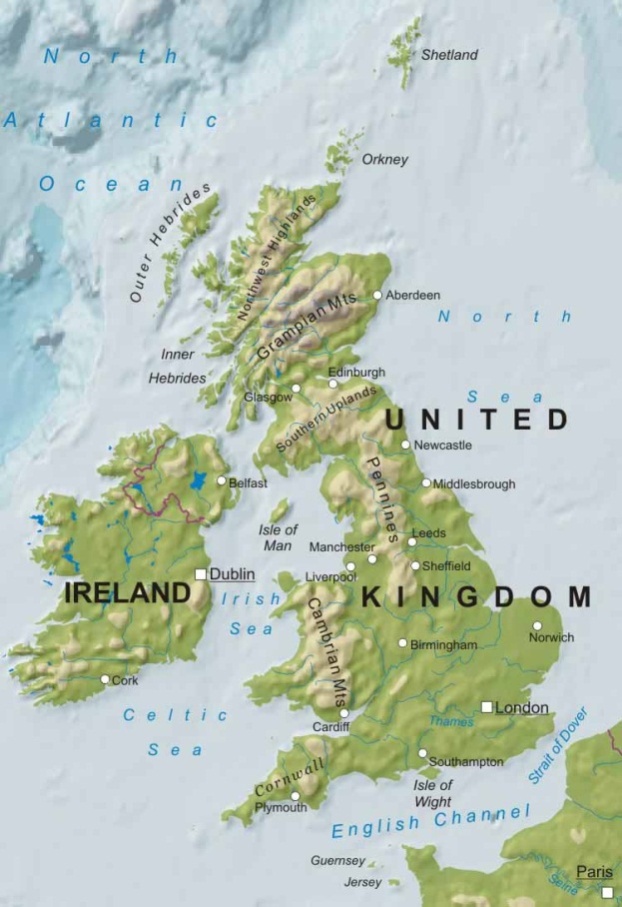 …
It is situated on the British Isles which consist of more than 5,000 large and small islands.
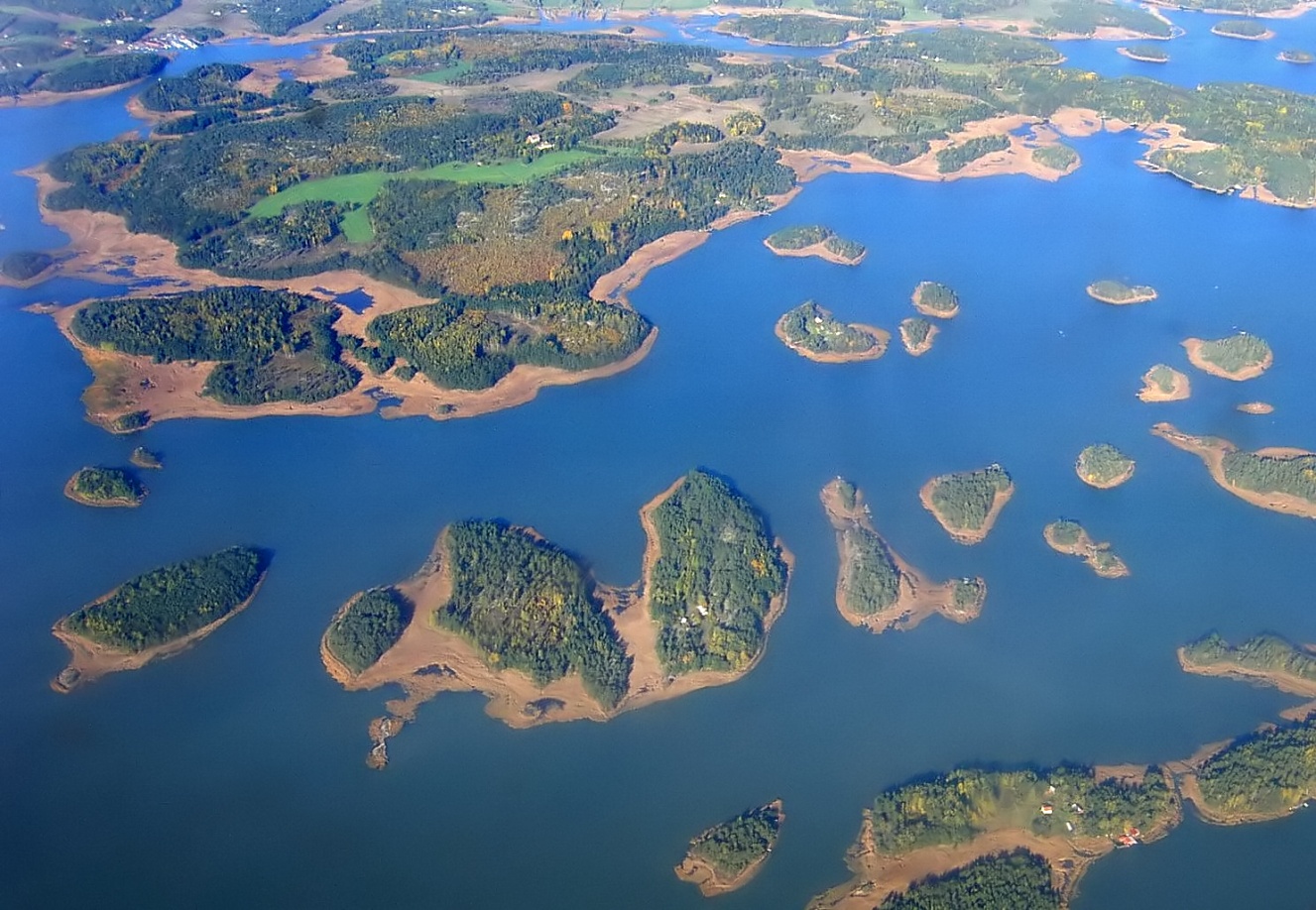 Geography
They are separated by the Irish  Great Britain is about 1,000 km from the south coast to the extreme north and about 500 km across.
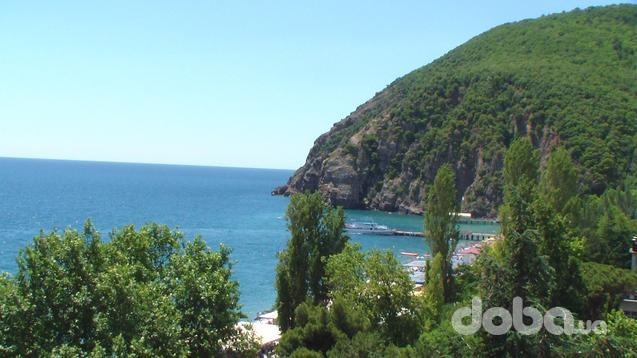 ….
The UK is bounded by the Atlantic Ocean in the north and northwest and the North Sea in the east.The English Channel separates it from the mainland in the south. The Strait of Dover, 18 miles wide, separates it from France. Great Britain is separated from Belgium and the Netherlands by the North Sea, and from Ireland by the Irish Sea.
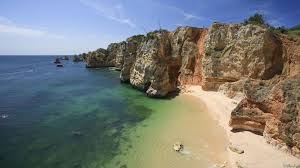 …
Historically, the territory of the United Kingdom is divided into four parts: England, Scotland, Wales and Northern Ireland.
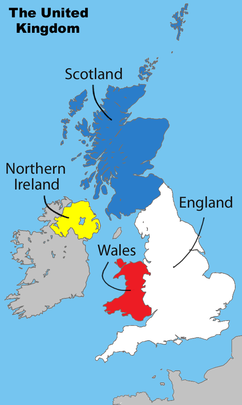 This is not very pleasant for the five million Scotsmen, three million Welsh and two million Irishmen who are not certainly English but are all British.
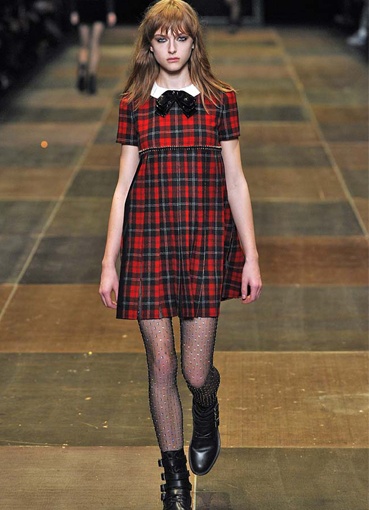 England occupies the southern and eastern parts of Great Britain. It has an area of 130,000 sq km. Scotland, covering 79,000 sq km, lies to the north. Wales, to the west, has an area of 21,000 sq km and Northern Ireland — 14,000 sq km.
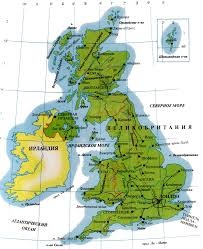 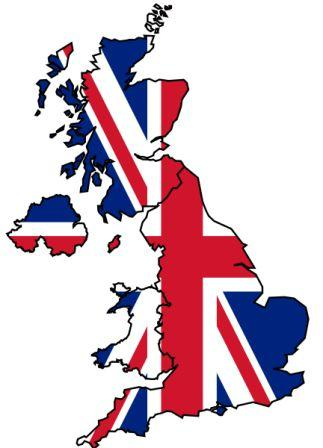 The UK is a highly developed
 industrial country. It is known
 as one of the worlds largest
 producers and exporters of
 machinery, electronics»
 textile» aircraft, and 
navigation equipment. 
One of the chief industries
 of the country is shipbuilding.
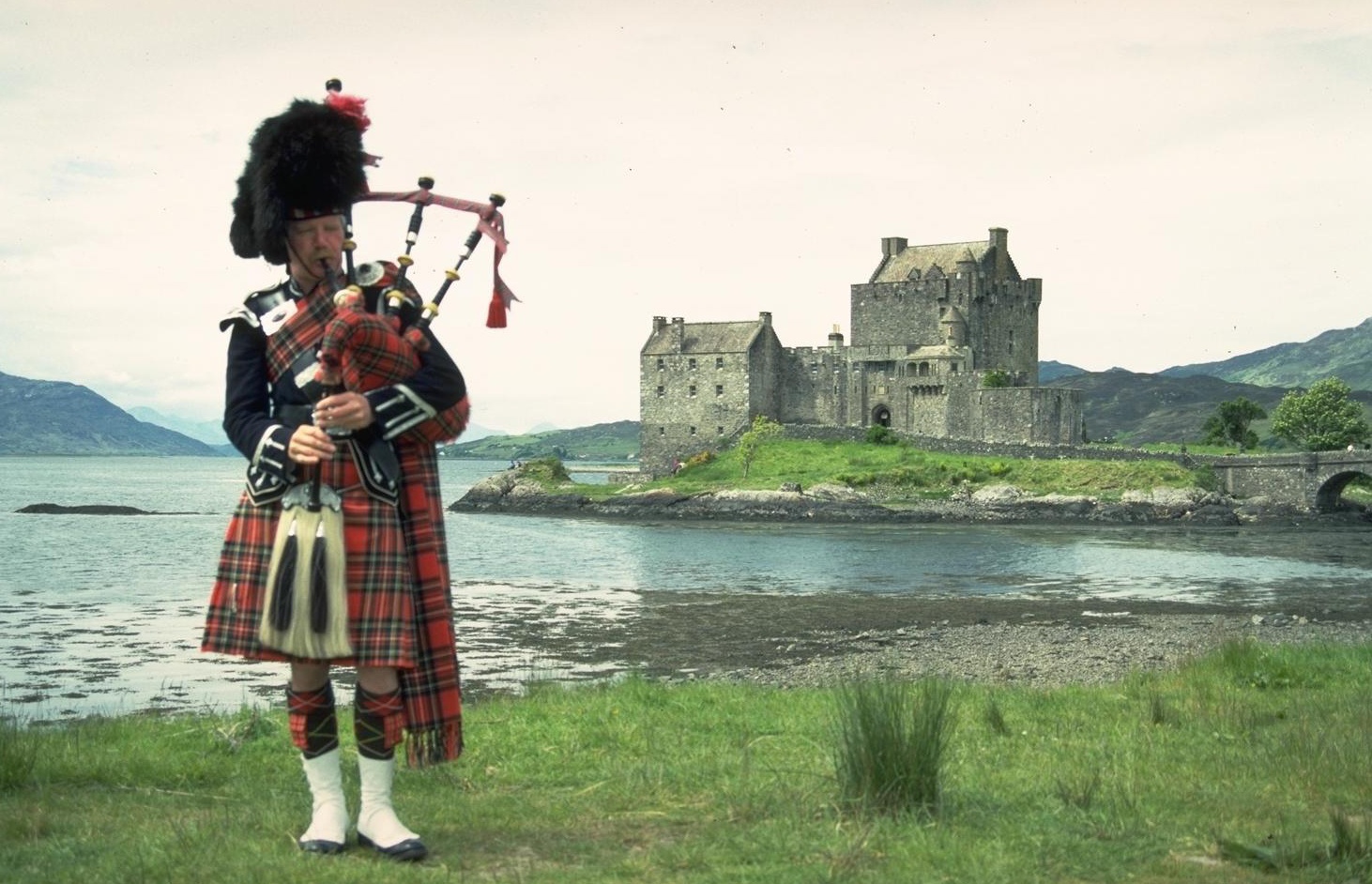 Answer the questions
1. Where is the United Kingdom situated?
2. What is the area of the United Kingdom?
3. What countries does it consist of?
4. What is the highest mountain on the British Isles?
5. What is the longest river?
6. What is the highest mountain in Wales?
7. What is the northern part of Scotland called?
8. What is the population of the United Kingdom?
9. How many people live in London?
10. What industry is developed in South Wales?
11. What kind of state is the United Kingdom?
12. What houses does the British parliament consist of?
13. What are the main political parties?
14. Who chooses the Cabinet of Ministers?
15. What is the flag of the United Kingdom called?
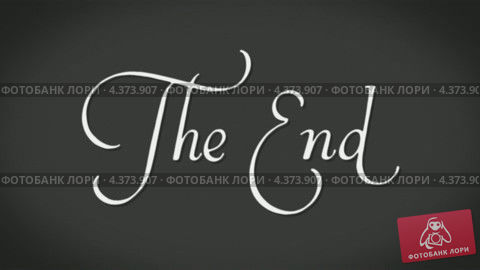